Teachers as Researchers
Workshop #3
Welcome to Workshop #3
Progressing the Research Project & Strategies for maintaining focus

Teachers as Researchers, 2021
Emily Hills & Chris Morrissey
Faculty of Education
Workshop #3 Overview
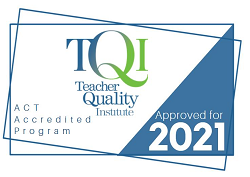 Welcome and Acknowledgement (Sally Rule)
UC Update
Check in with all teams
Check in on where we are at in the research process
Project Planning and Reflection
Working on next steps with Critical Friends  
Planning for September workshop
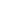 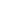 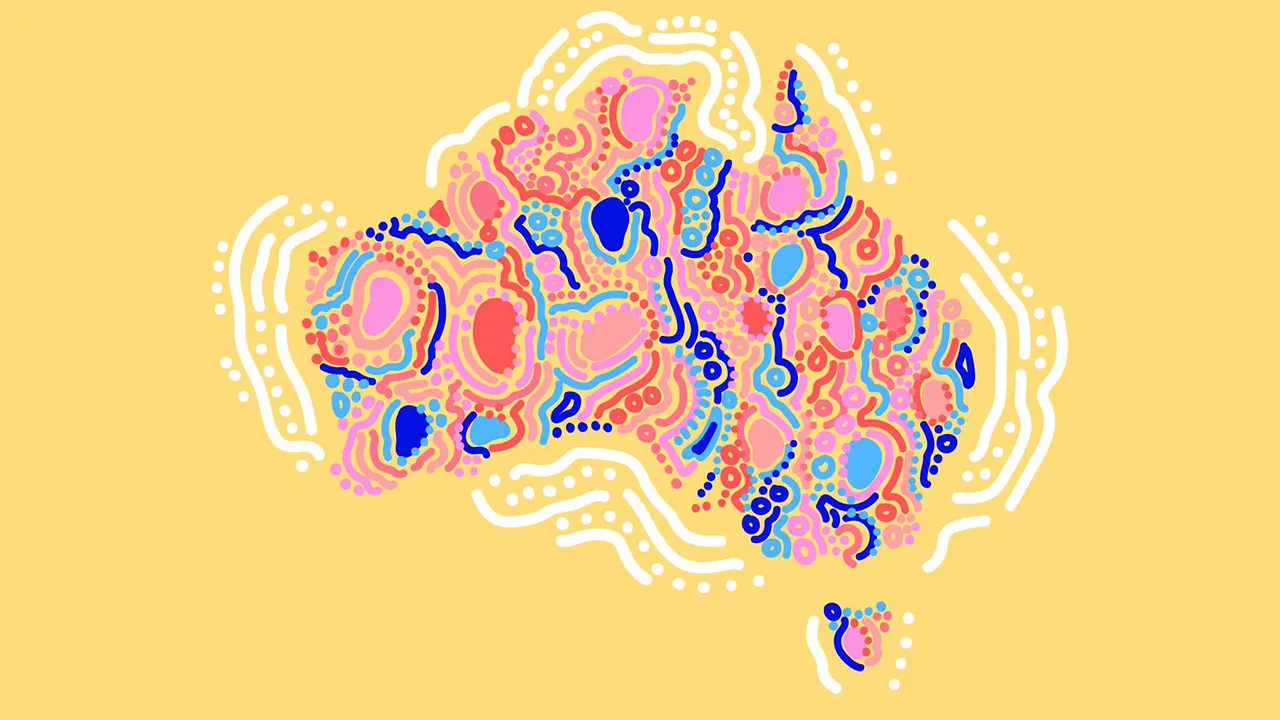 Example expanded title for presentation,third line.
Lorem ipsum dolor sit amet, consectetur adipiscing elit. Suspendisse et vehicula risus. Mauris aliquet lectus urna, id cursus urna dapibus eu. 
Nulla ante justo, ultricies sed nulla quis, facilisis consectetur magna. Morbi pellentesque turpis vel nisl scelerisque hendrerit ut pharetra lacus.
UC Update
S1 Placements- thanks from us to you
Launch of Capital Region Schools Network (CRSN)- July 20
Respectful relationships workshop- July 21
Mentoring PSTs and TPA workshop- August 11
SPECs workshop- Sep. 1
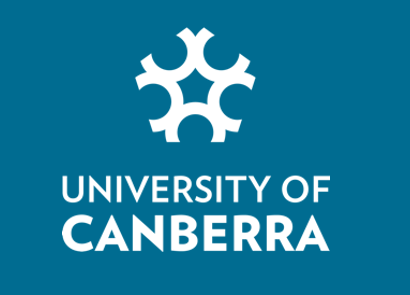 Today’s Key Questions
How is the initial data analysis informing how we move forward with the project? 
Are we on track? Do we need to reconsider the data we collect, collect different types of data or slightly modify the question based off what the data is showing?
What’s the data not showing? Is it fit for purpose or does it require revisiting?
Are our analysis techniques working? Is our analysis helping to tell the story? Do we need to consider the data from another perspective/use another technique?
Check in
What has happened since our last workshop? 
Has your project changed as time has progressed? 
What do you think your next steps are from today?
Chat in your individual groups for 5 minutes. 
Consider these questions 
Designate a spokesperson 
Share with the whole group. 
3 – 5 minutes per group
Where are we in the Research Process?
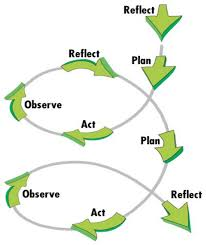 Adapted from Kervin et. al. (2017)
Teachers as Researchers 2021 Program Overview
Em
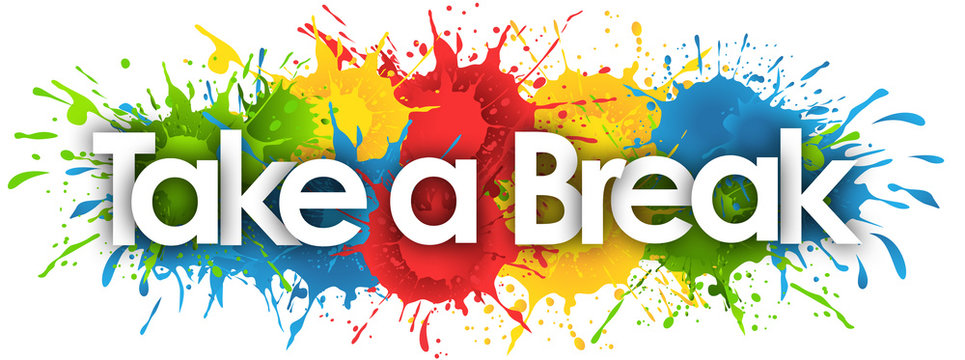 Project Reflection and Planning
Each table has an A3 copy of the Project Reflection and Planning document for today’s workshop 
You can also access an electronic copy by going to https://bit.ly/TaRWS3 
Work through this reflection template and asses where you’re up to with your project 
Spend the remainder of the session working with your team on next steps
September workshop
We are quickly coming to the end of the Teachers as Researchers project for 2021. 
Our next workshop together will be in Term 3, Week 9 – Monday 6th September 2pm – 5pm. 
Make sure you plan your interim meeting with your UC Critical Friend between now and our next workshop 
The focus of Workshop #4 will be on the consolidation of what each school has done for the purposes of presenting at the Affiliated Schools Conference on Friday 22nd October. Details will be provided in the final session on what’s expected for the conference. 
If you have any questions, please contact your UC Critical Friend in the first instance, then Emily at emily.hills@canberra.edu.au